Орфографическая минуткаСловарный диктант
Задание: -Выделите в словах приставки и суффиксы.
Орфографическая минутка

Словарный диктант
Наварил, вылепил, домик ,носочек прокричал , отводил ,столик ,ручеёк , посмотрел, заплясал ,карандашик, облетел, допустил.Задание: -Выделите в словах приставки и суффиксы.
Самоопределение к деятельности
(По) ехали (по) дороге , (во) шёл (во) двор ,  (при) грелся (при) кухне , (над) строил( над) 
чердаком ,(с )лез( с) дерева.

- Выделите приставки, подчеркните предлоги.
ПроверкаПоехали  по дороге ,                                        вошёл во двор ,                                                              пригрелся при кухне , надстроил над чердаком , слез с дерева.
МКОУ «Аймаумахинская СОШ»
«Правописание приставок и предлогов»
Учитель: Сулейманова П.М.
Прочитайте стихотворение.Солнце (с)пряталось (за)бор.Галка села на (за)бор.Мы (у) виделись (у)дачи,(По)желали всем(у)дачи.Зависело б (от)мыла,Веснушки я б (от)мыла.-Спишите , раскрывая  скобки .Выдели приставки ,подчеркните предлоги. .
ПроверкаСолнце спряталось за бор.Галка села на забор.Мы увиделись у дачи,Пожелали всем удачи.Зависело б от мыла,Веснушки я б отмыла
Приставка  - это значимая часть слова , пишется слитно:  побежал .            Между приставкой и корнем нельзя ставить слово.Предлог –это самостоятельная часть речи , пишется раздельно с другими словами . Между предлогом и следующим словом можно ставить другое слово или вопросШёл по тропинке- шёл по лесной тропинке.
Словарная работаЖелать
Физкультминутка.
Работа  в парах.
Запишите  своё слово и разберите его по составу. 


1 группа - свеч, под, ник;        
2 группа – до, по, рож, ник,  ;    
3 группа–  доч , звёз , ка .
Проверка 1. подсвечник    2. подорожник        3.  звёздочка
а
Развитие речи.
Составьте из слов предложения. Запишите. Выделите приставки ,подчеркните предлоги.


1. полетала , синичка , комнате , по.
2. дошли ,ребята, до , сада ,школьного .
3. лесу , в , сова ,закричала , далеко.
Рефлексия.Карточки (взаимопроверка)
Домашнее задание. Р.т. № 182 (с. 74).
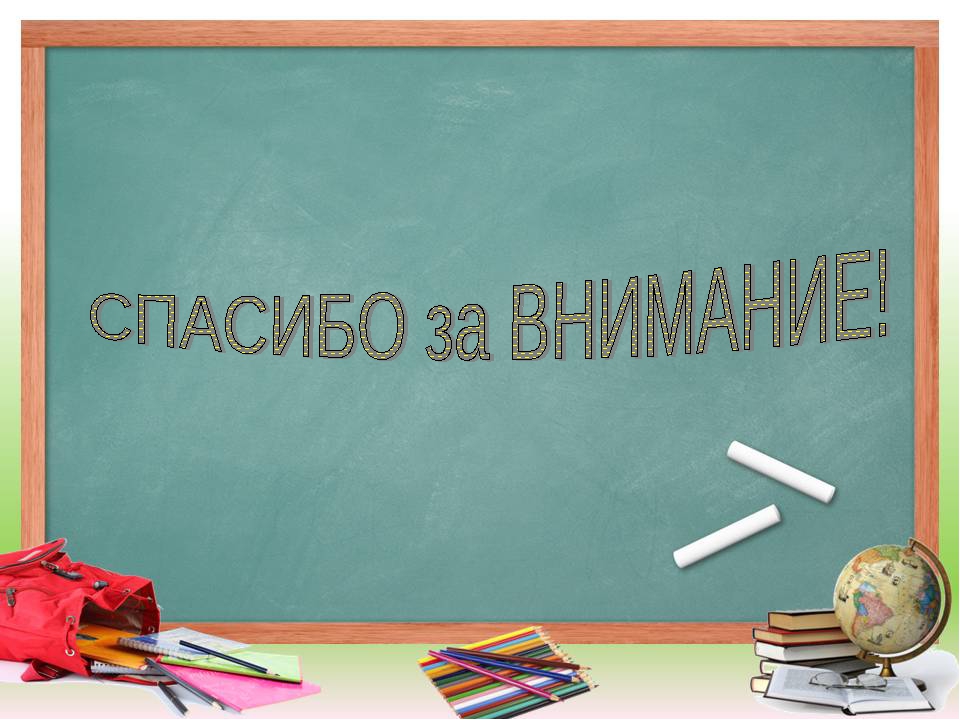